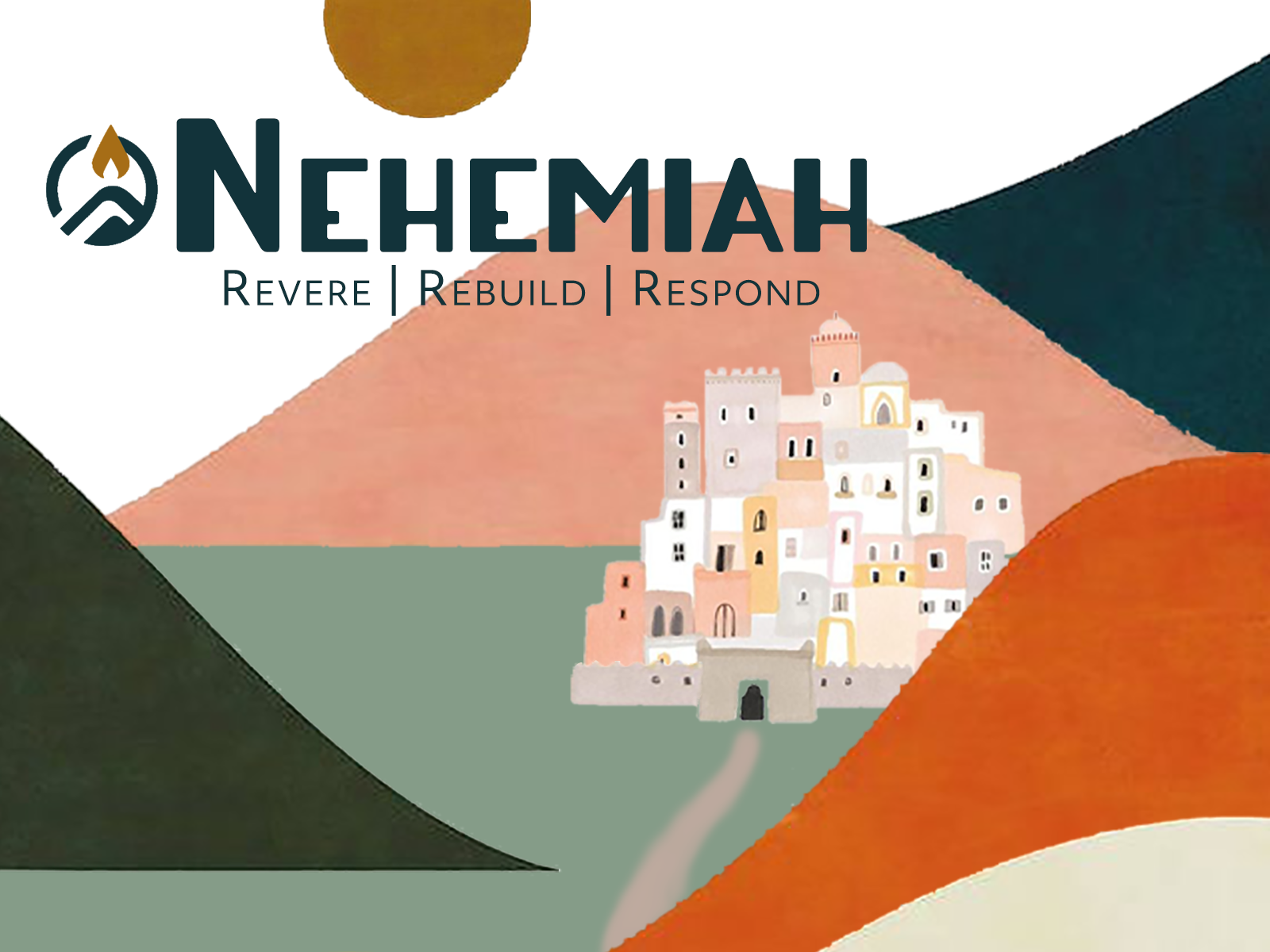 Context is Key
Nehemiah 9
Now on the twenty-fourth day of this month the people of Israel were assembled with fasting and in sackcloth, and with earth on their heads. 2 And the Israelites separated themselves from all foreigners and stood and confessed their sins and the iniquities of their fathers. 3 And they stood up in their place and read from the Book of the Law of the Lord their God for a quarter of the day; for another quarter of it they made confession and worshiped the Lord their God.
						Nehemiah 9:1-3
“Stand up and bless the Lord your God from everlasting to everlasting. Blessed be your glorious name, which is exalted above all blessing and praise.
					
					Nehemiah 9:5b
“You are the Lord, you alone. You have made heaven, the heaven of heavens, with all their host, the earth and all that is on it, the seas and all that is in them; and you preserve all of them; and the host of heaven worships you. 7 You are the Lord, the God who chose Abram and brought him out of Ur of the Chaldeans and gave him the name Abraham. 8 You found his heart faithful before you, and made with him the covenant to give to his offspring the land of the Canaanite, the Hittite, the Amorite, the Perizzite, the Jebusite, and the Girgashite. And you have kept your promise, for you are righteous.
						Nehemiah 9:6-8
Two Themes:
God’s Mercy & Faithfulness
Two Themes:
God’s Mercy & Faithfulness
	9:15 - 15 You gave them bread from heaven for their hunger and brought water for them out of the rock for their thirst, and you told them to go in to possess the land that you had sworn to give them.
Two Themes:
God’s Mercy & Faithfulness
	 9:17 - 17 They refused to obey and were not mindful of the wonders that you performed among them, but they stiffened their neck and appointed a leader to return to their slavery in Egypt. But you are a God ready to forgive, gracious and merciful, slow to anger and abounding in steadfast love, and did not forsake them.
Two Themes:
God’s Mercy & Faithfulness
	 9:21 - 21 Forty years you sustained them in the wilderness, and they lacked nothing. Their clothes did not wear out and their feet did not swell.
Two Themes:
God’s Mercy & Faithfulness
Israel’s rebellious & disobedient heart
	9:26 - 26 “Nevertheless, they were disobedient and rebelled against you and cast your law behind their back and killed your prophets, who had warned them in order to turn them back to you, and they committed great blasphemies.
Two Themes:
God’s Mercy & Faithfulness
Israel’s rebellious & disobedient heart
	 9:29 - 29 And you warned them in order to turn them back to your law. Yet they acted presumptuously and did not obey your commandments, but sinned against your rules, which if a person does them, he shall live by them, and they turned a stubborn shoulder and stiffened their neck and would not obey.
7 In him we have redemption through his blood, the forgiveness of our trespasses, according to the riches of his grace, 8 which he lavished upon us, in all wisdom and insight
					Ephesians 1:7-8
Our Response
Worship
Our Response
Worship
Gratitude
Our Response
Worship
Gratitude
Humility
Our Response
Worship
Gratitude
Humility
Desire to live for God
Our Response
Worship
Gratitude
Humility
Desire to live for God
Acts 4:20 - 20 As for us, we cannot help speaking about what we have seen and heard.”
Reflection Questions:
What is one part of your story or your family’s story that you can remember today and worship God?
 
What part of your perspective on life right now is not in line with gratitude or humility?
 
As you consider the context of the gospel and God’s Great Commission for the church, what is one natural expression of how you could live for God more fully today?